Tau Beta Pi GBM #4
February 14, 2020
Reminders
Active Requirements
5 Social Hours
5 Service Hours
Attend GBMs and Initiations
Join Tau Beta Pi myUMBC Group
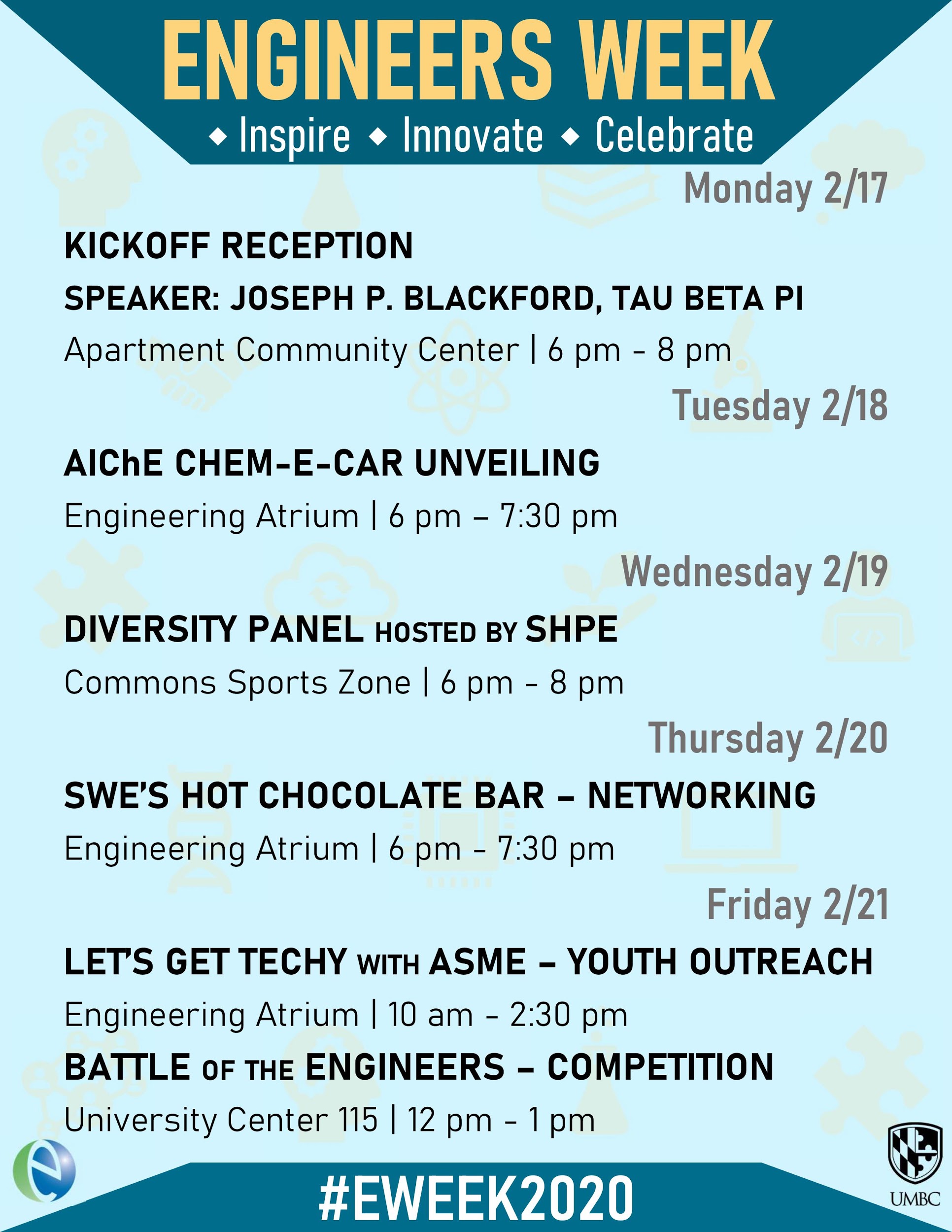 [Speaker Notes: All Events Count as Social Events!! Also make sure to pick up an EWeek Shirt! They were made by our very own Sanya :)]
Keeping Track of Hours
Please fill out the google form for approved social and any service events that are not TBP hosted.
https://forms.gle/G9akgZH1hkqjVhSa9
We will still have sign-in sheets at our events!